馬路三寶衝衝衝~        花蓮交通事故發生原因之探討
研究員:李駿宏、吳修丞
研究動機
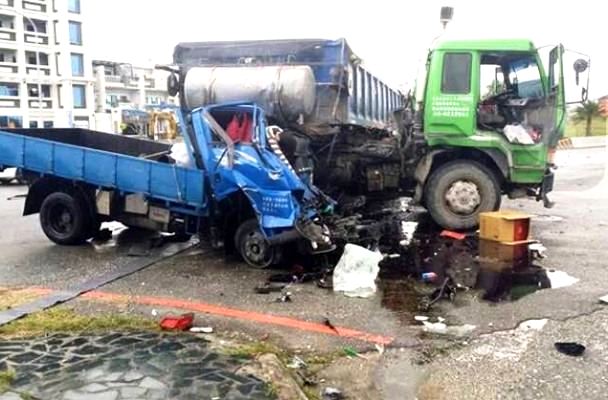 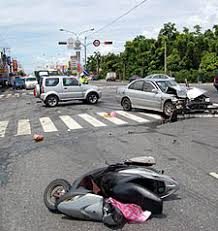 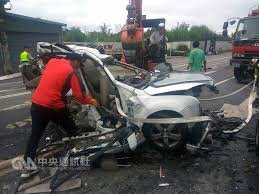 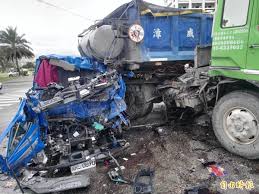 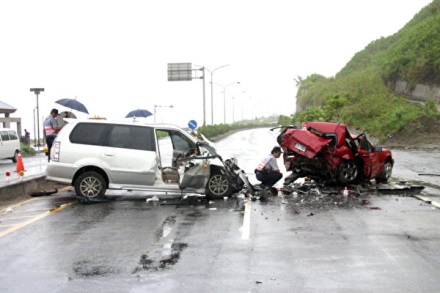 研究目的
(一) 研究花蓮地區發生交通事故的車種、時間
       和路段類別。 

(二) 探討花蓮地區交通事故發生的主要原因為 
       何？ 

(三) 花蓮地區和全國交通事故的比較。

(四) 一般民眾對花蓮交通事故發生原因的看法。
研究流程
確認研究主題
尋找相關文獻
編輯問卷內容
進行問卷調查
撰寫報告
整理、分析與比對資料
上傳檔案及校稿
研究方法—文獻探討法
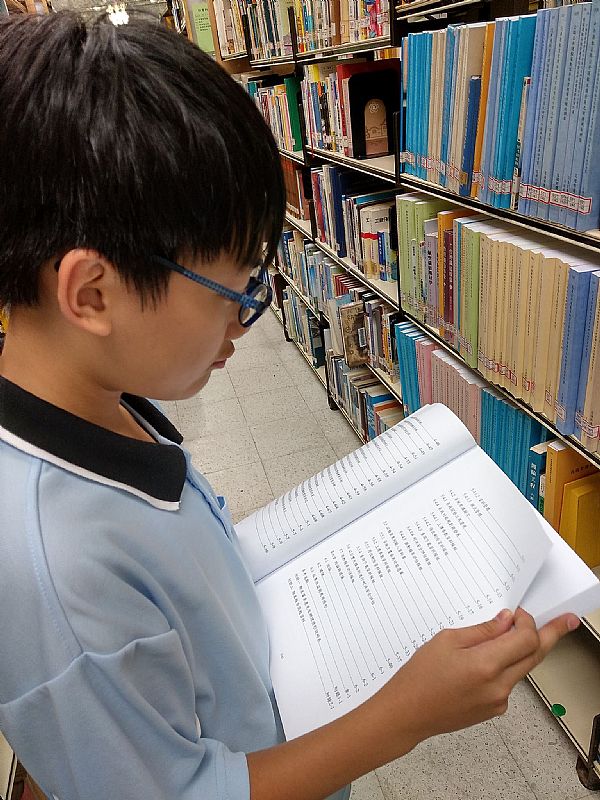 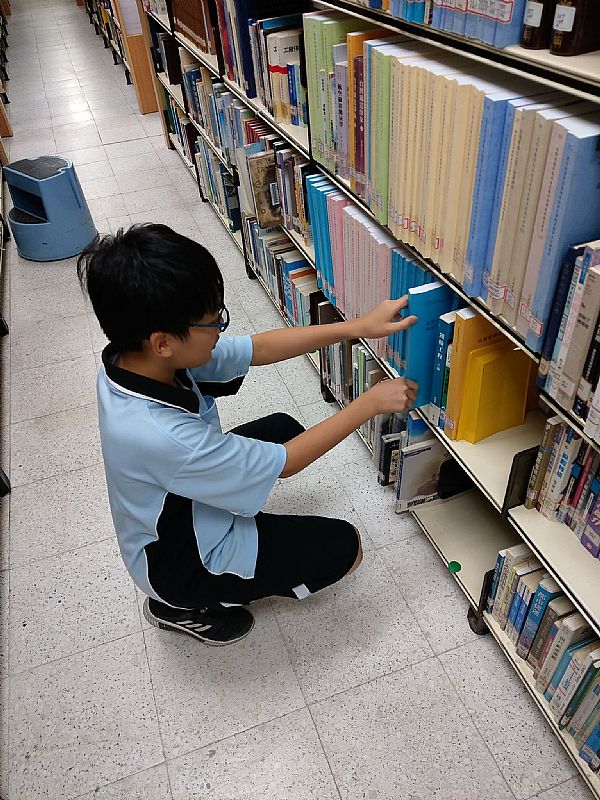 研究方法—問卷調查題目
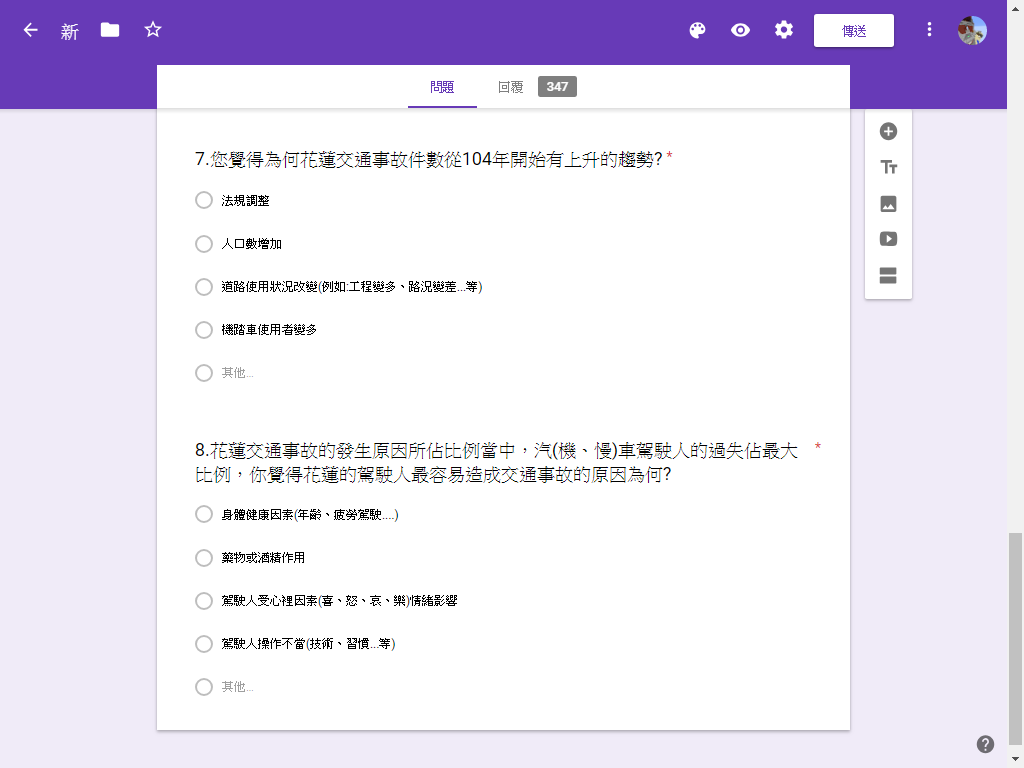 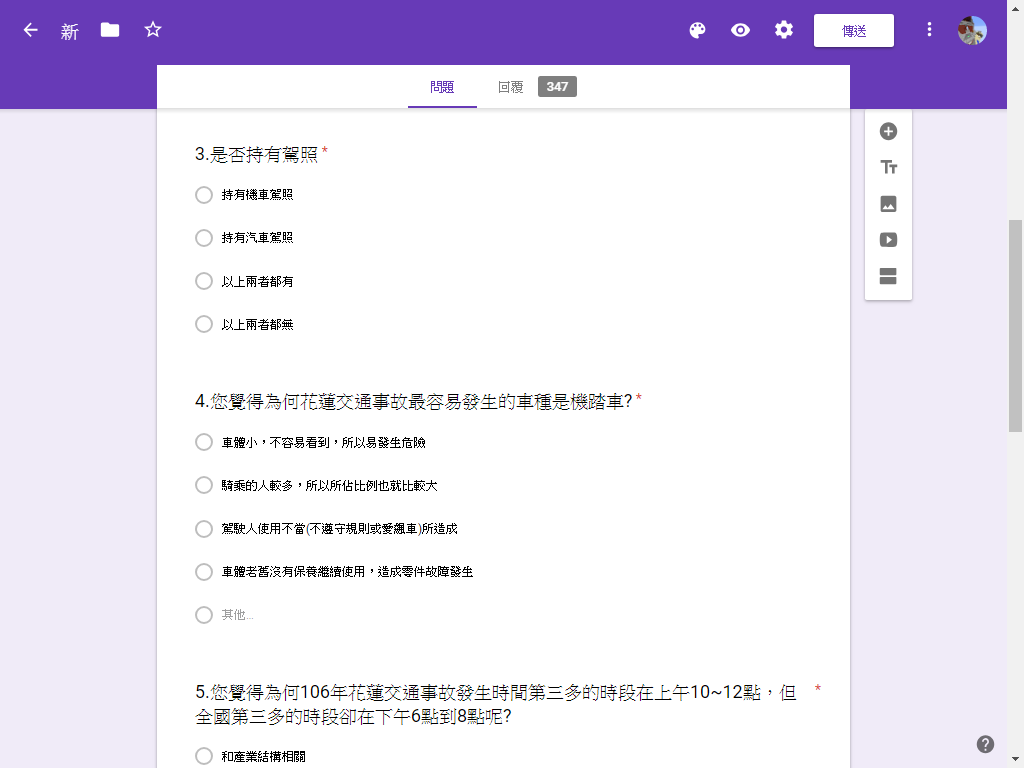 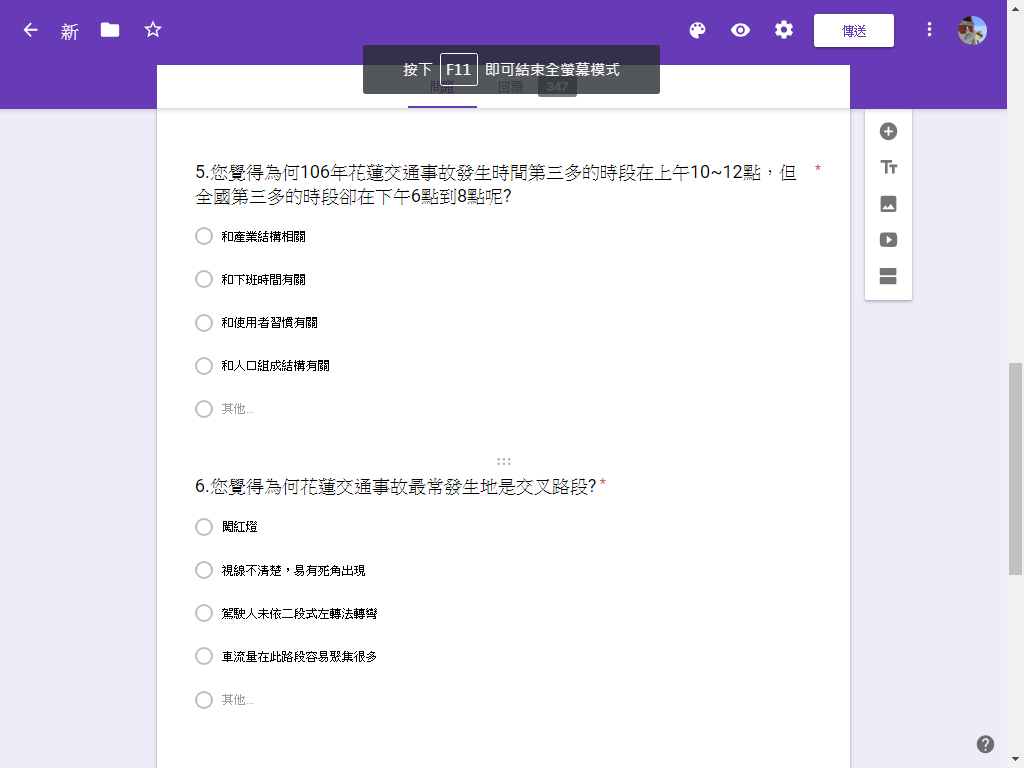 文獻探討法結果-花蓮-交通事故趨勢圖
從104年後
有上升的趨
勢
(參考資料警政署全台交通事故統計年報)
文獻探討法結果-全國-交通事故趨勢圖
全國近5年A1 類道路交通事故趨勢圖(研究者自繪)
106年明顯交通事故
發生次數降低
(參考資料警政署全台交通事故統計年報)
文獻探討法結果-花蓮-車種別
(研究者自繪)
(參考資料警政署道路交通事故肇事件數－按車種別)
機踏車為發生交通事故最多的車種
文獻探討法結果-全國-車種別
道路交通事故發生統計數-車種別
(研究者自繪)
(參考資料警政署道路交通事故肇事件數－按車種別)
機踏車依然為發生交通事故最多的車種
文獻探討法結果-花蓮-時間
(研究者自繪)
在16-18時為交通事故發生最多時間
(參考資料全台交通事故統計年報/道路交通事故肇事件數－按時間別)
文獻探討法結果-全國-時間
(參考資料全台交通事故統計年報/道路交通事故肇事件數－按時間別)
在16-18時為交通事故發生
最多時間與花蓮一致
文獻探討法結果-花蓮-肇事場所
(參考資料全台交通事故統計年報/道路交通事故肇事件數－按道路別)
由上圖我們可知交叉路是最常發生交通事故的地點
文獻探討法結果-全國-肇事場所
(參考資料全台交通事故統計年報/道路交通事故肇事件數－按道路別)
由上圖我們可知交叉路是最常發生交通事故的地點
文獻探討法結果-花蓮-原因
花蓮交通事故發生五大原因
花蓮發生交通事故
主要原因是未依規
定讓車
(參考資料全花蓮交通事故統計年報/道路交通事故肇事件數－按原因別)
文獻探討法結果-全國-原因
(參考資料全台交通事故統計年報/道路交通事故肇事件數－按原因別)
全國發生交通事故主要原因
是為汽(機、慢)車駕駛人過
失
問卷調查結果
使用google表單發出347份問卷
有效問卷:340份
無效問卷:7份
問卷調查結果-基本資料
大多為女
性填寫。
填寫者大多為41-50
歲，其次為31-40歲
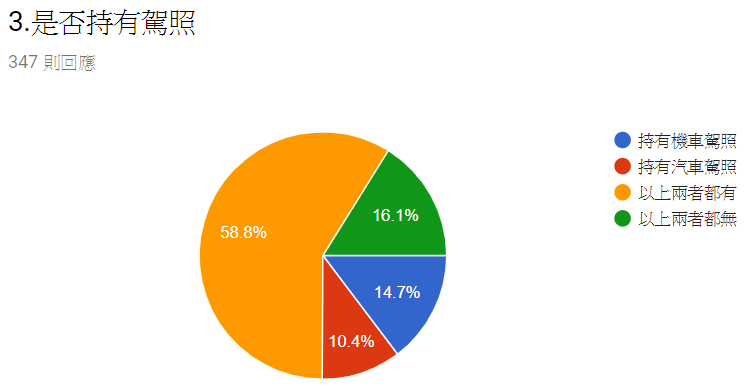 填寫者兩種駕
照都有者佔一
半以上
問卷調查結果-探討問題
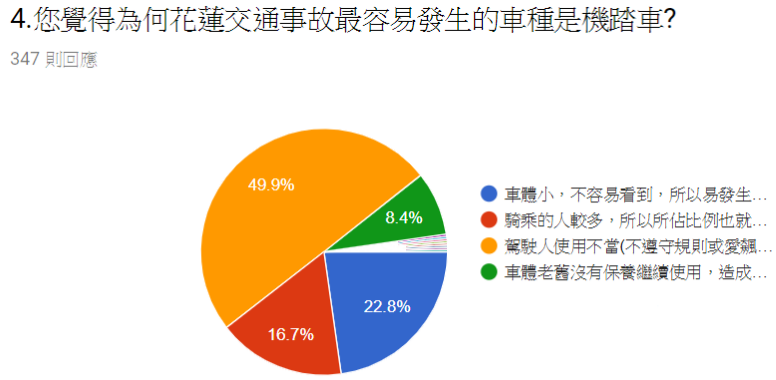 其他
填寫人有將近一半
(49.9%)認為是因為駕
駛人使用機踏車不當所
以最容易發生的車種是
機踏車
問卷調查結果-探討問題
其他
填寫者(百分比相近)認為
影響交通事故發生的時間
原因上列四個選項都很有
可能
問卷調查結果-探討問題
其他
多數填寫者(36.6%)認為交
通事故最常發生在交叉路
段的原因是因駕駛人未依
二段式左轉法轉彎
問卷調查結果-探討問題
其他
填寫者(44.7%)認為使交通事故
從104年上升的原因是因為道路
使用狀況改變。
問卷調查結果-探討問題
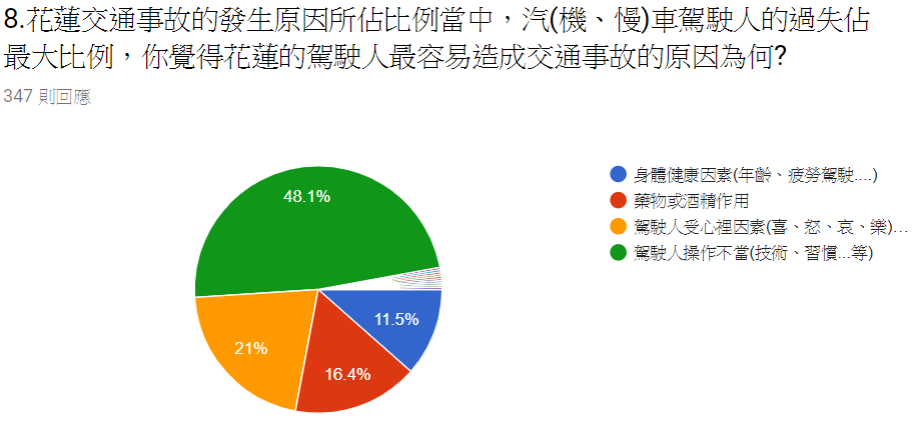 其他
填寫者(48.1%)認為花蓮駕駛人最
常造成交通事故的原因是因駕駛人
操作技術不當。
結論
結論
一、花蓮地區發生交通事故的車種、時間和路段類 
        別。

    (一)花蓮交通事故發生車種大多都是機踏車
    (二)時間以 16~18 時段最容易發生車禍
    (三)常肇事路段則是以交叉路為首
[Speaker Notes: !!!:我們推測是因為16-18點時正好是上下班、課的尖峰時段]
結論
二、探討花蓮地區交通事故發生的主要原因為何？


    (一)花蓮交通事故是以汽(機、慢)車駕駛人的過             
        失為主。
    (二)填寫者認為駕駛人最常造成交通事故的原因
        是因駕駛人操作技術不當。
結論
三、花蓮地區和全國交通事故的比較？

    (一)花蓮與全國最大不同是發生交通事故的次
        數，花蓮到了 104 年開始發生件數就往上
        升多，而全國則是逐漸下降。
    (二)易肇事時間、車種經比對後發現一致。
結論
四、一般民眾對花蓮交通事故發生原因的看法。

    (一)大多數民眾對花蓮交通事故發生原因的看法
        是因道路使用狀況改變。
    (二)其次為機踏車使用者增多。
感謝聆聽
Thank You!